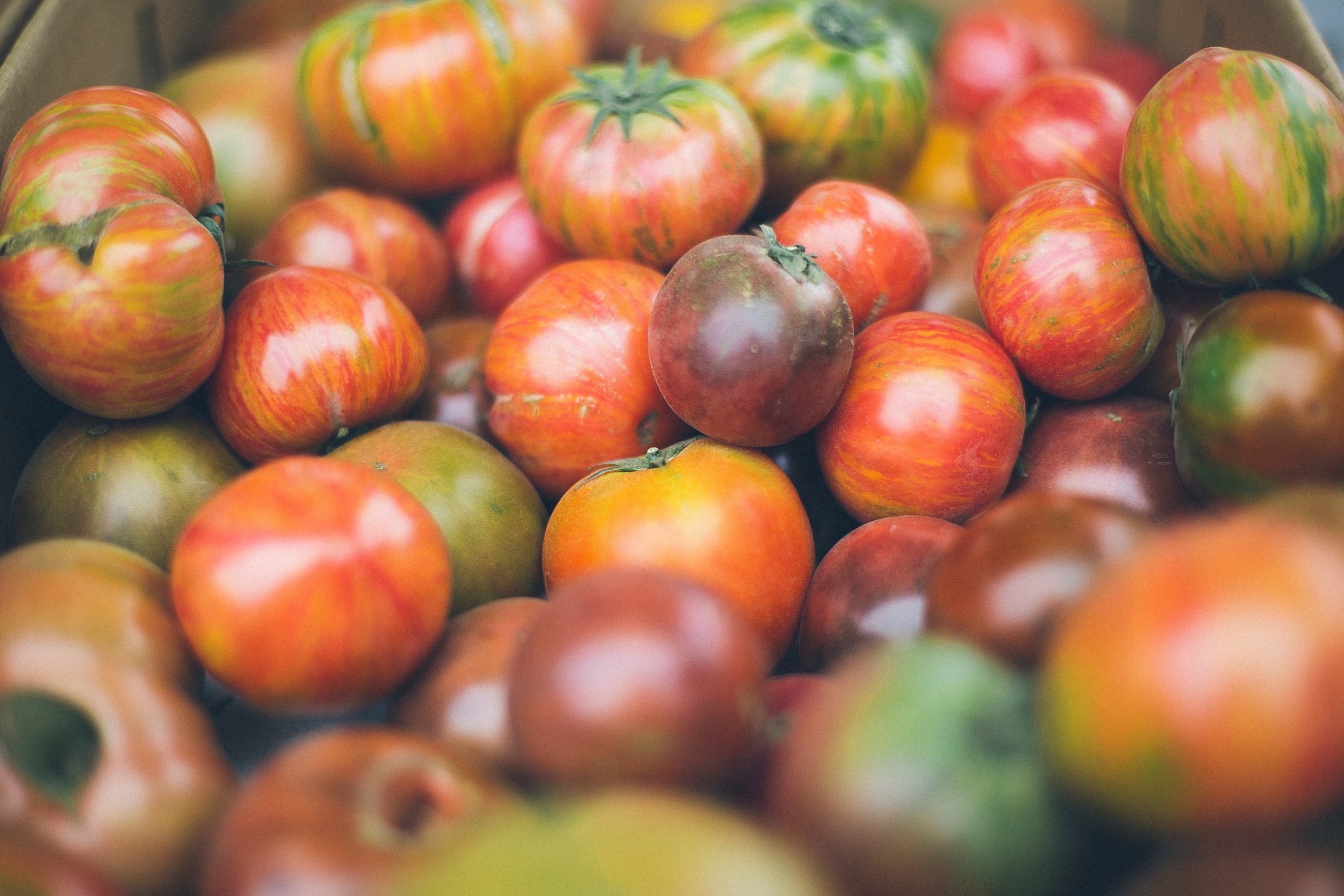 Learning from Vermont Farm to Plate
April 21, 2016 / 12:00 to 1:00pm

Erica Campbell Vermont Farm to Plate
Brent Mansfield BC Food Systems Network
Sustainable Food Systems Working Group
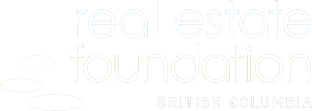 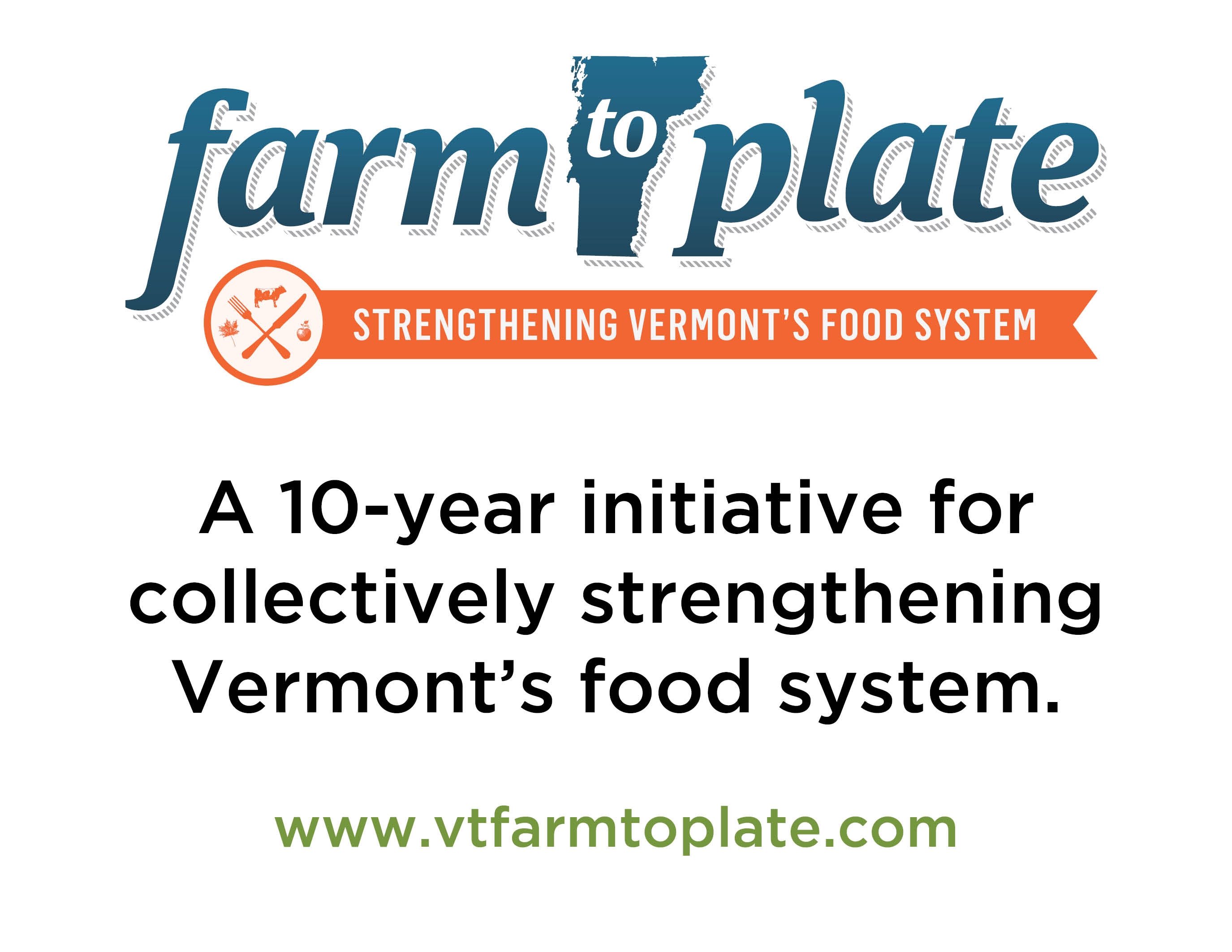 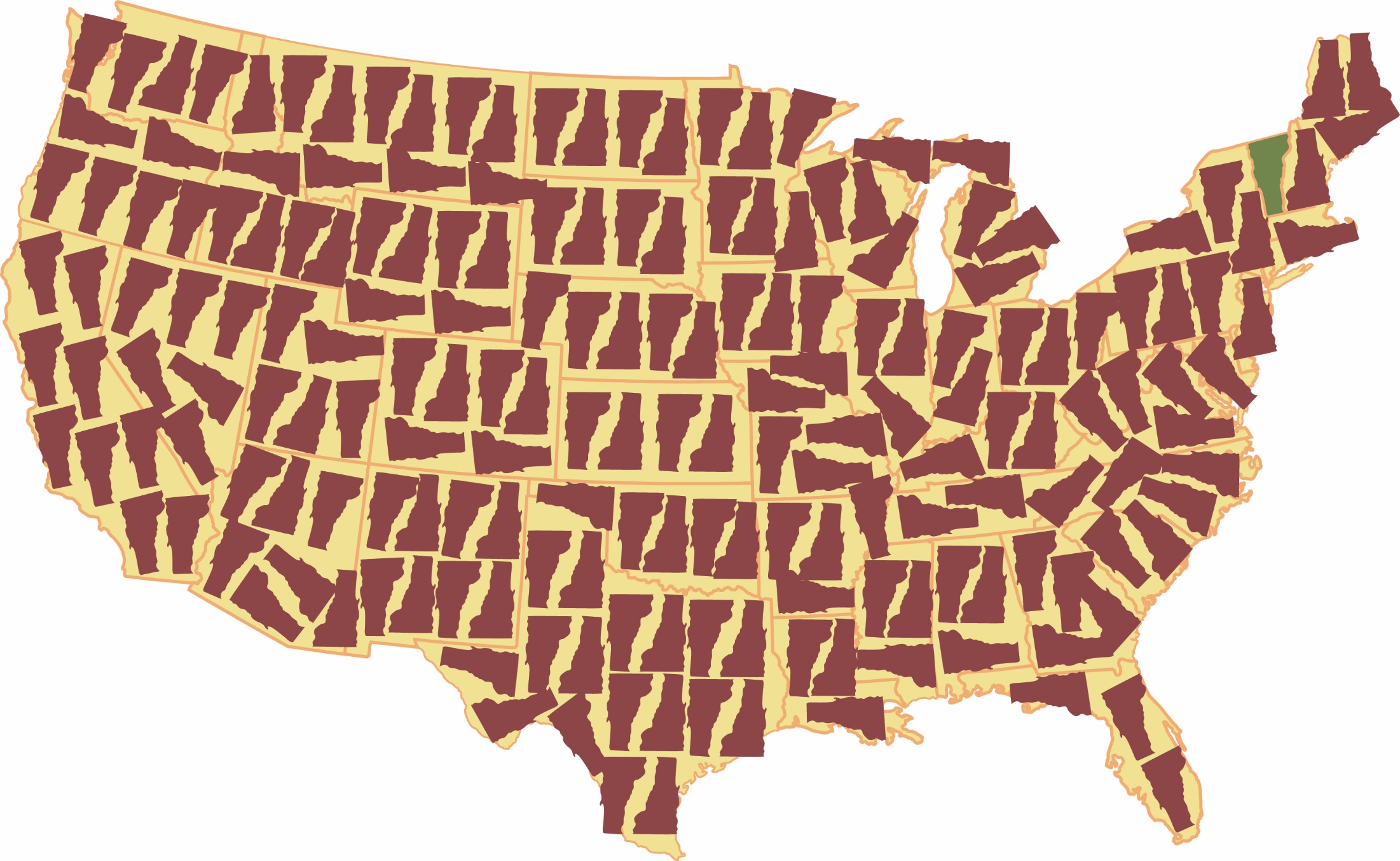 The overarching outcomes of the F2P Strategic Plan, as authorized by the Vermont Legislature, are to:

increase jobs and economic activity in VT’s farm and food sector
improve access to healthy, local foods for all Vermonters
improve environmental quality (soil, water, energy) upon which good food depends
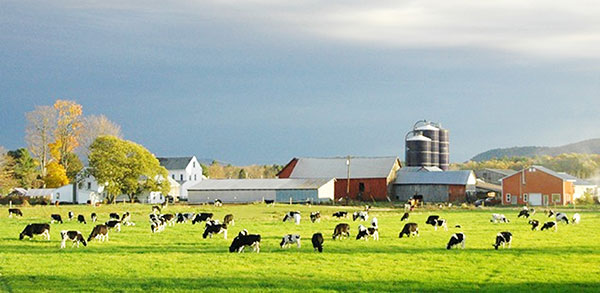 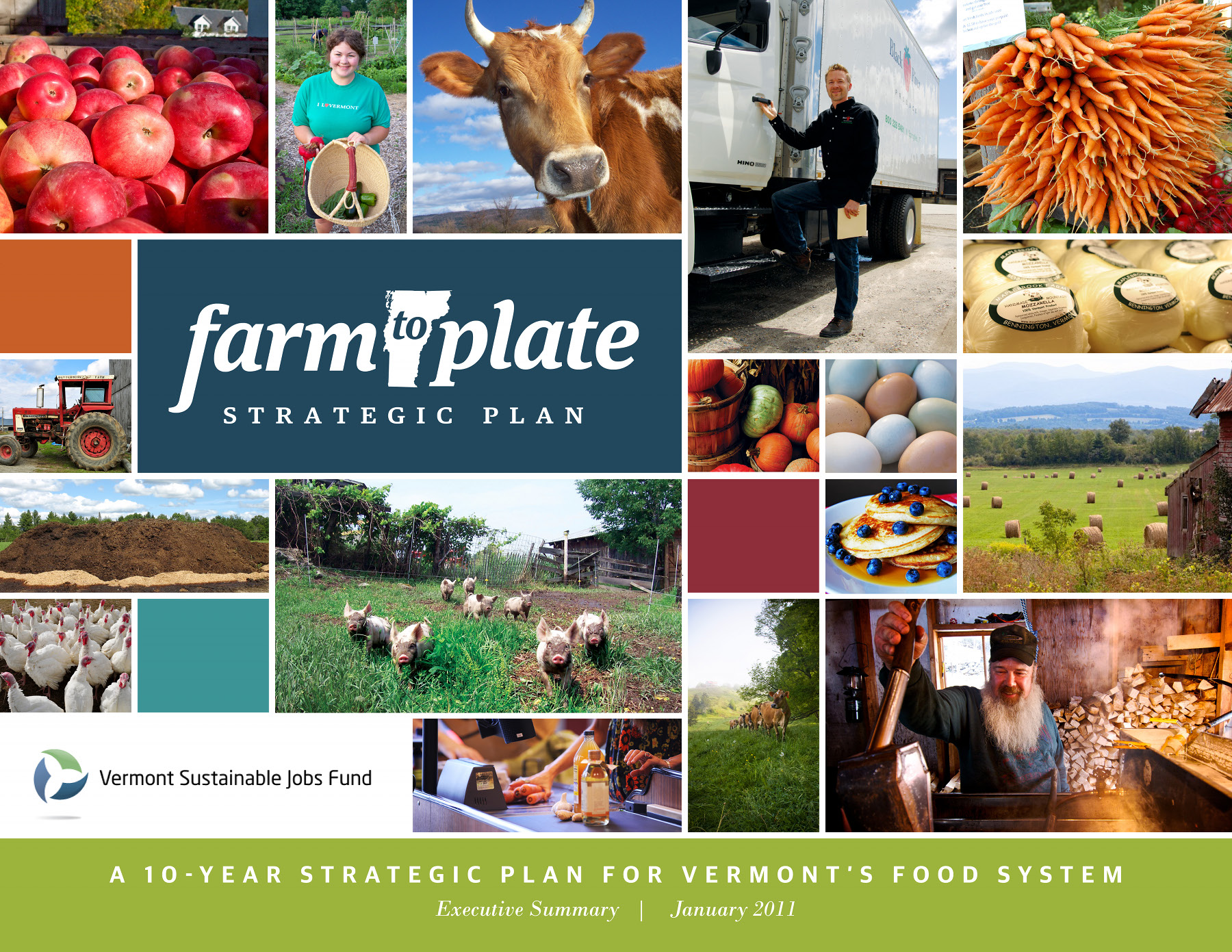 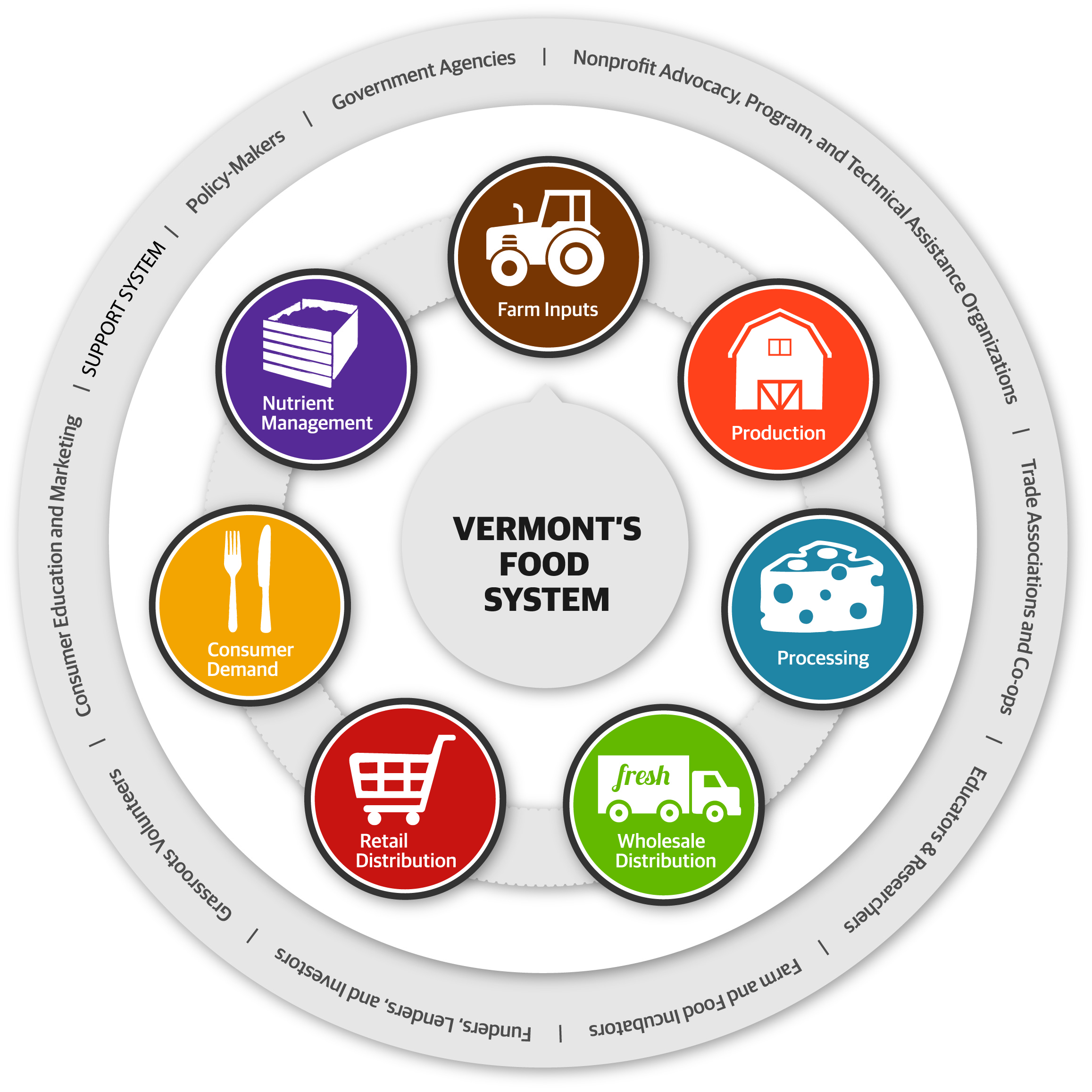 [Speaker Notes: Put old diagram]
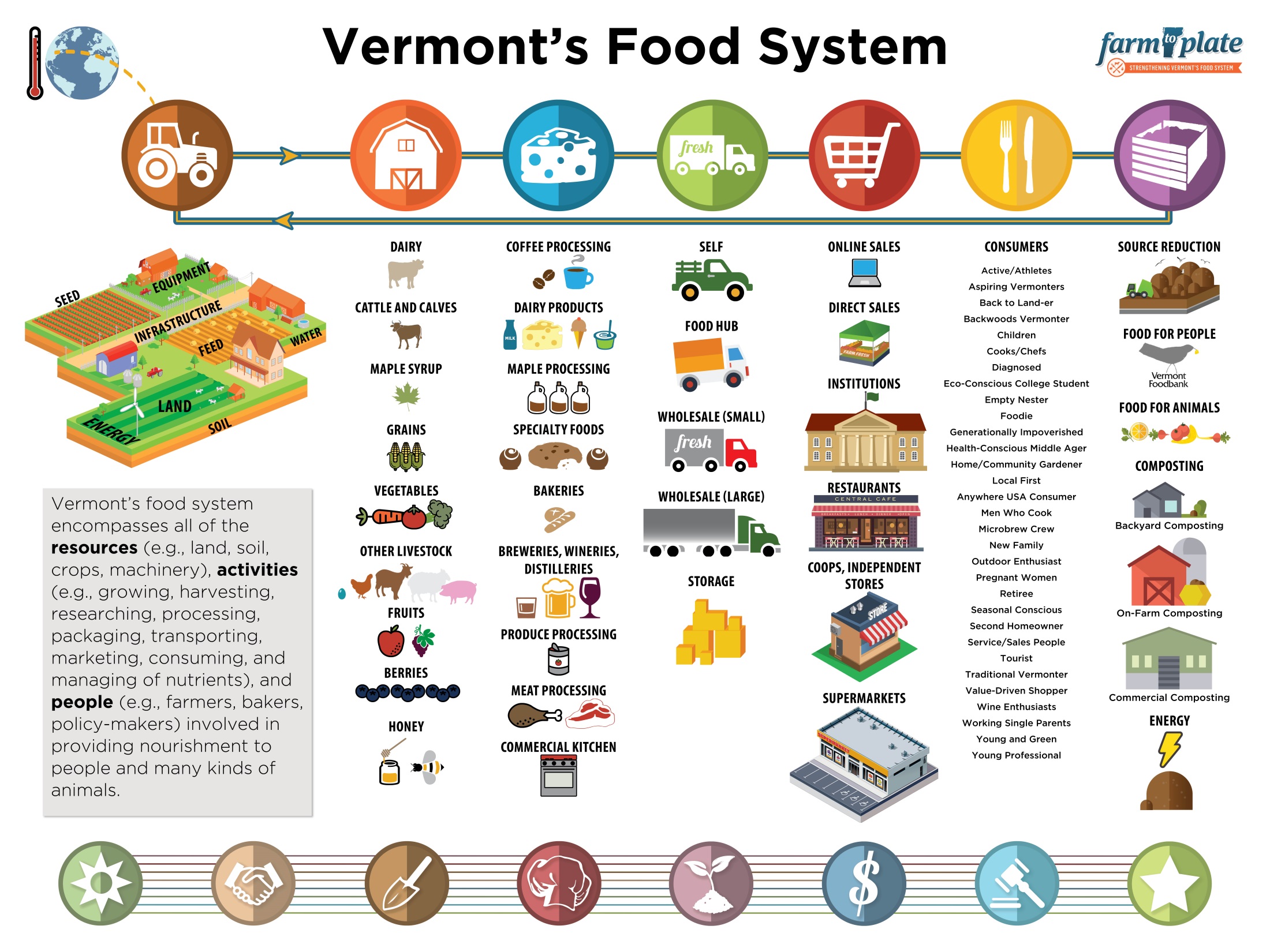 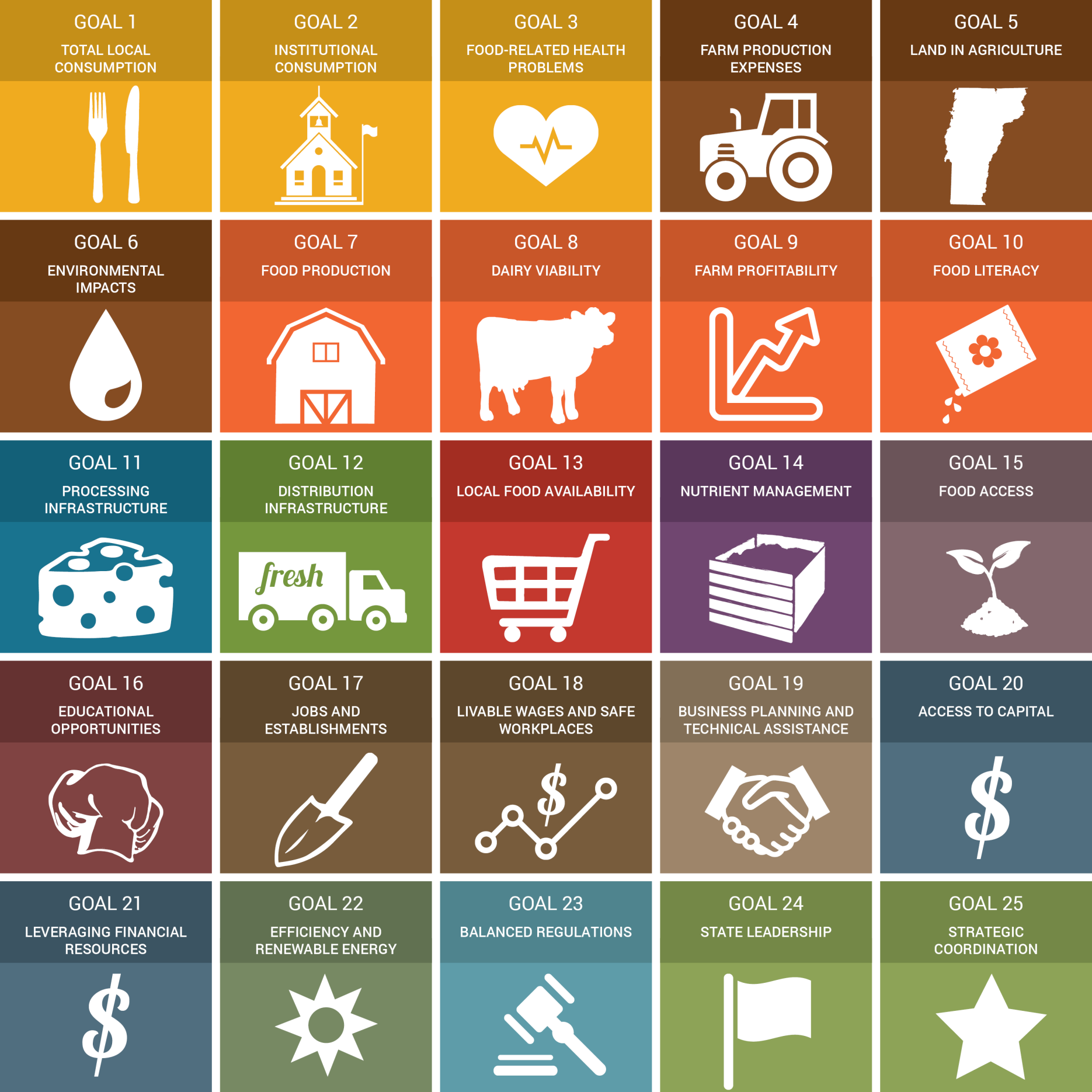 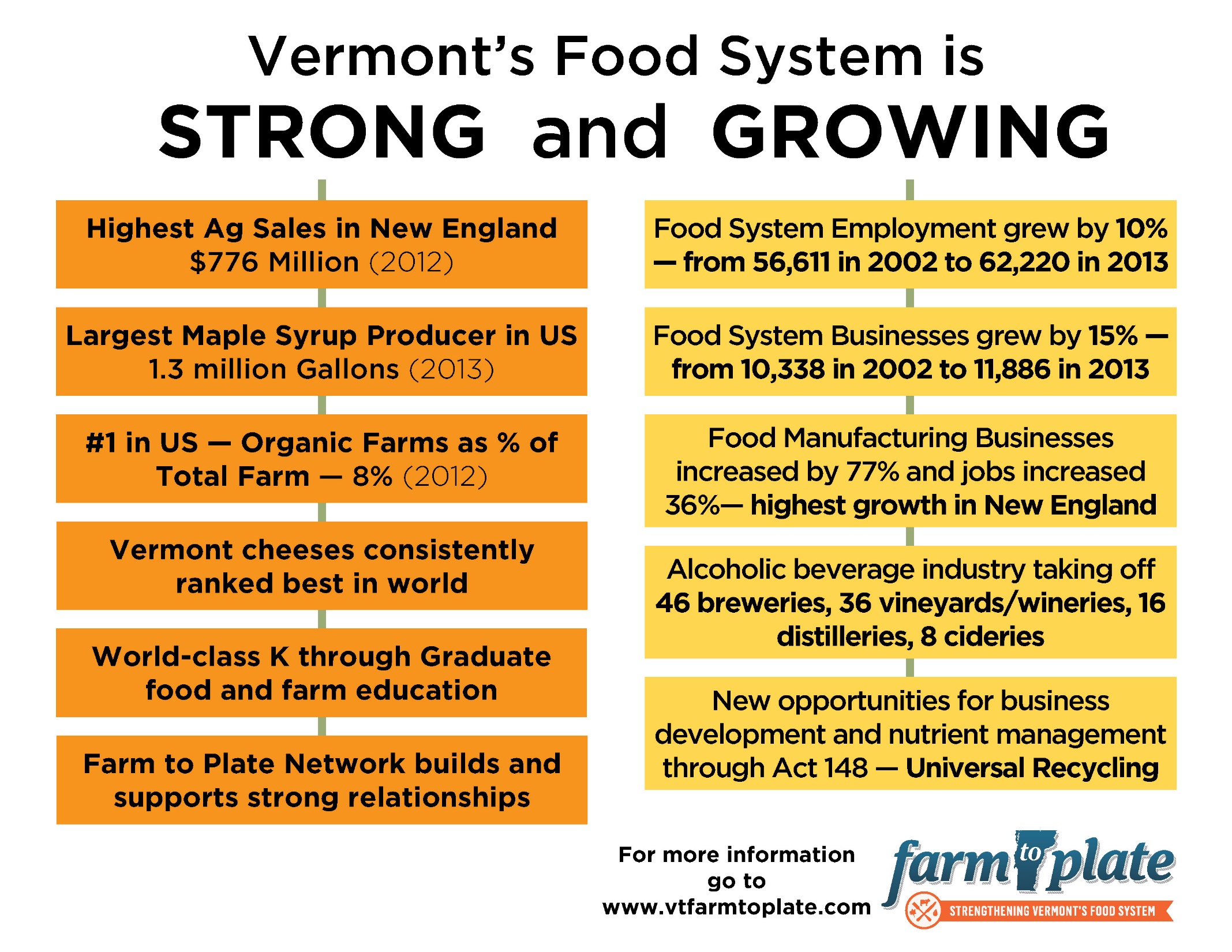 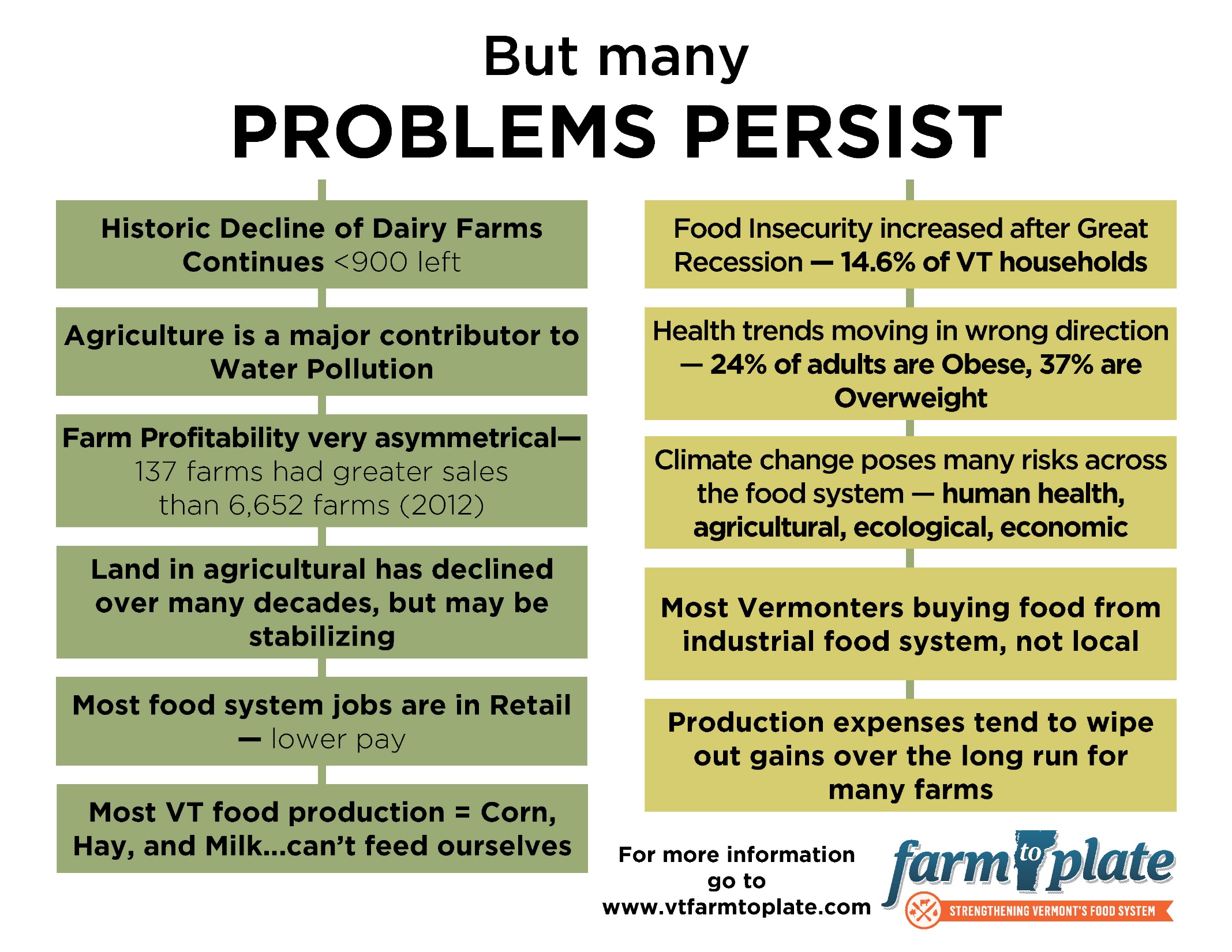 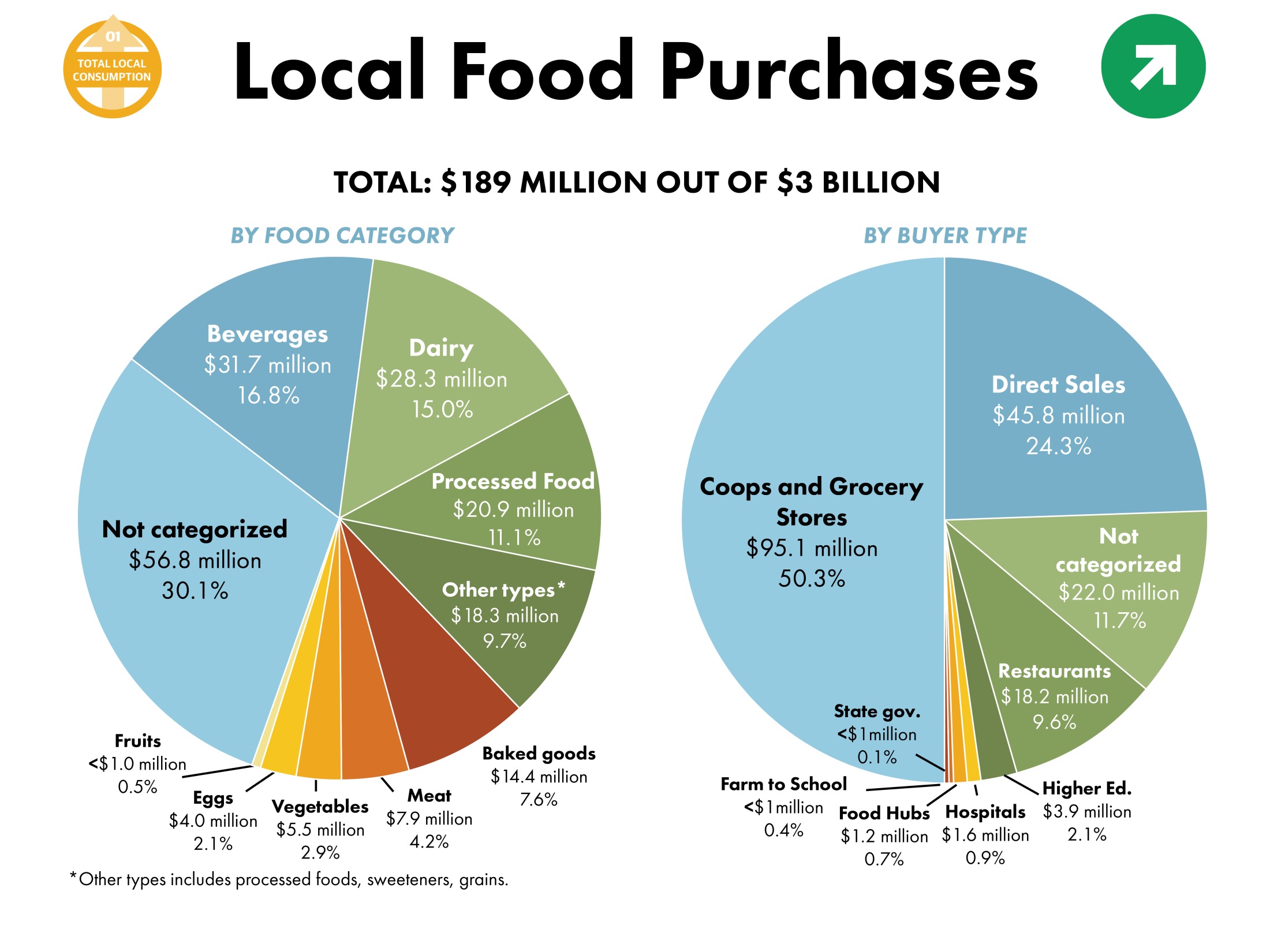 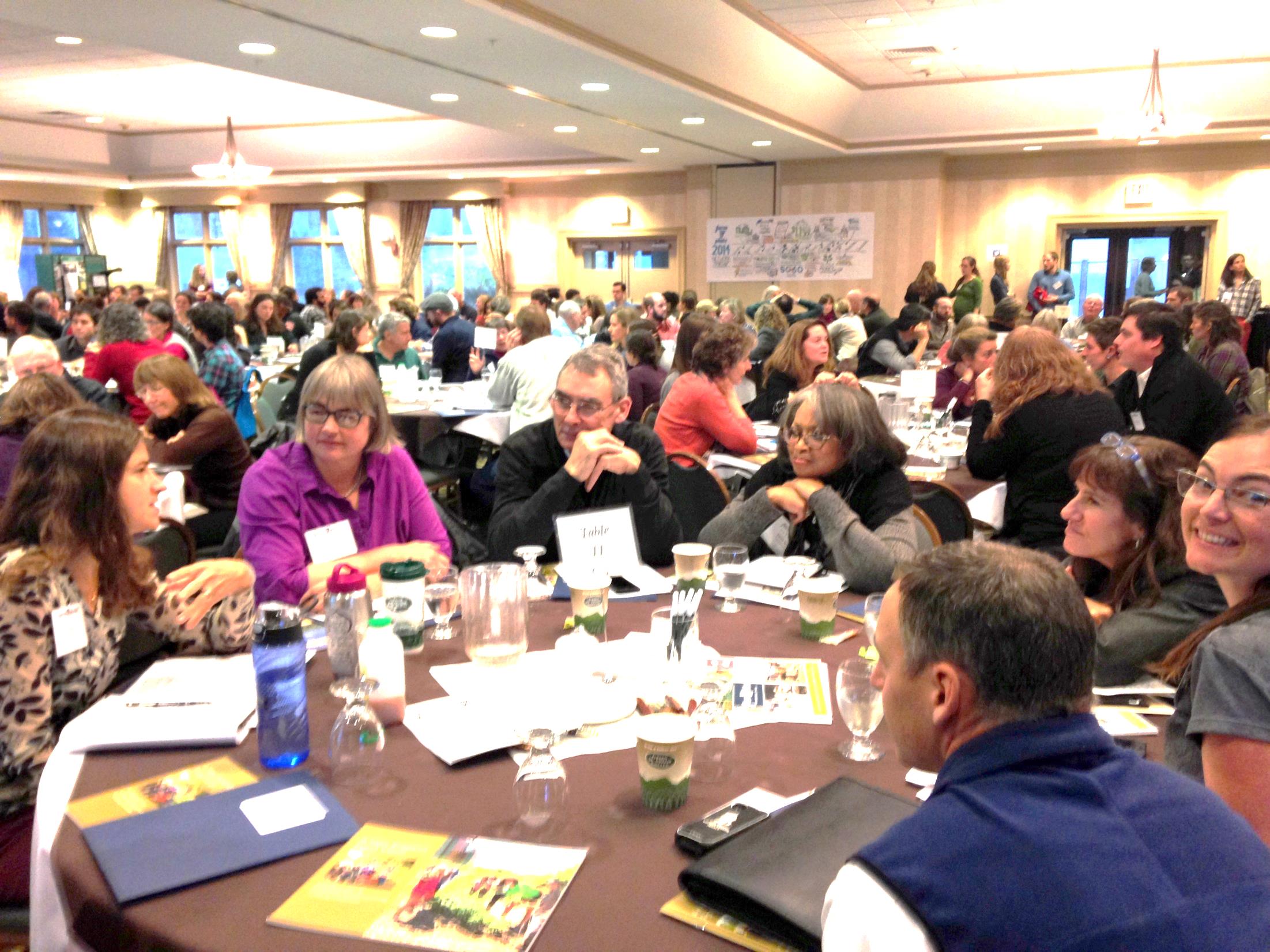 Moving from Planning to Action
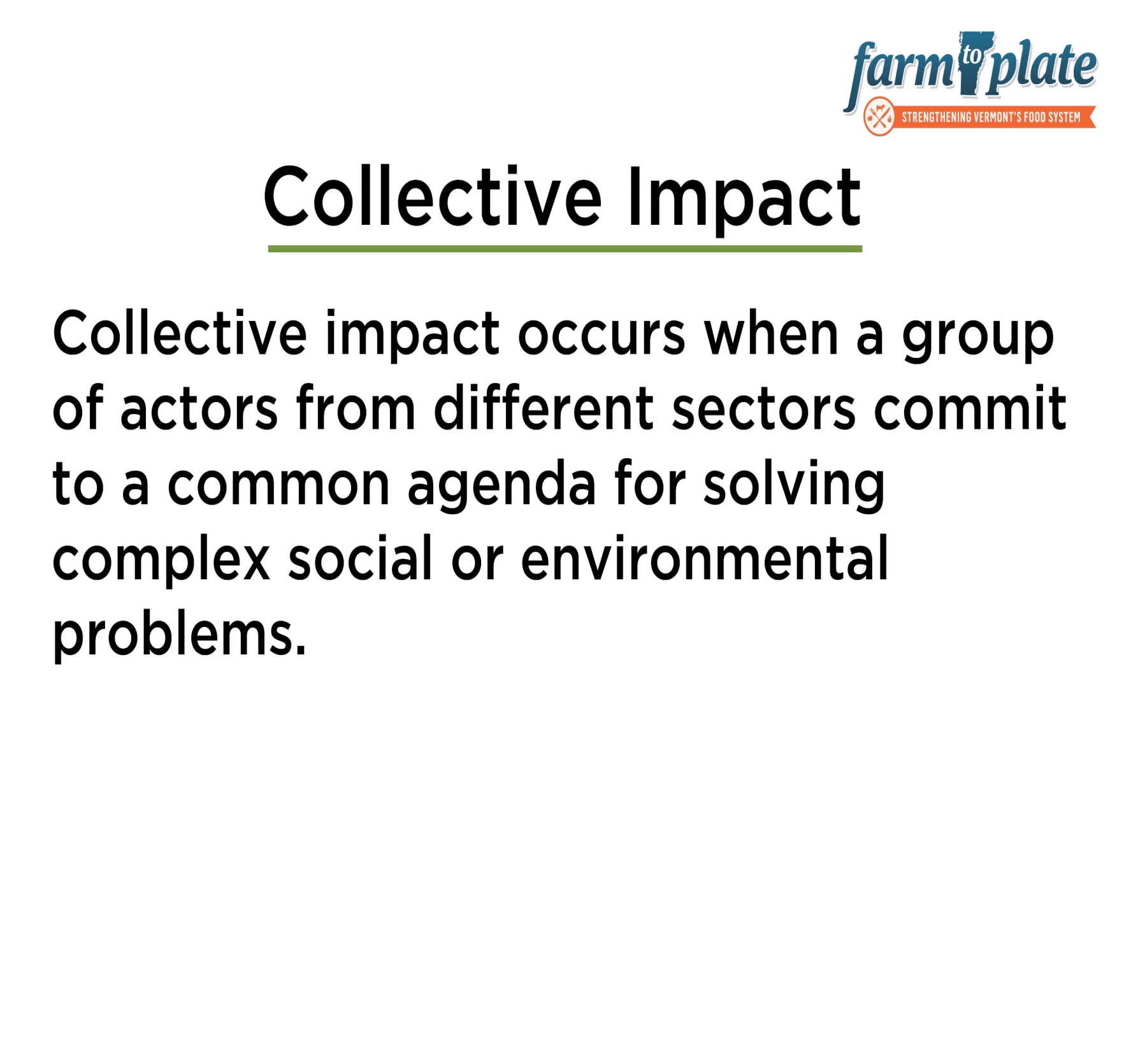 Kania & Kramer, 2011
Collective Impact in Vermont’s Food System
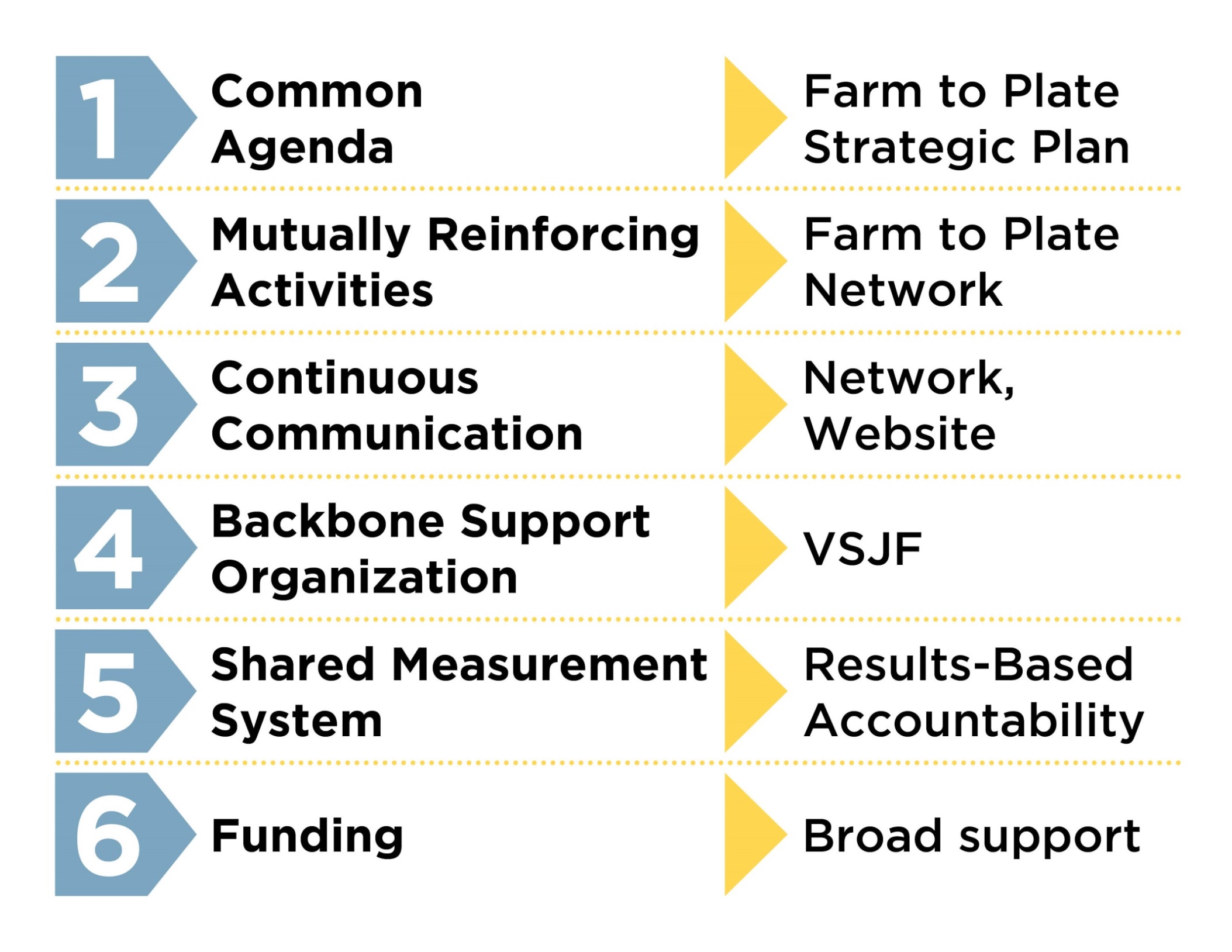 1st Condition: Common Agenda
This is the “plan” with the “goals” of traditional planning
Systems level change initiative
The PROCESS by which the common agenda is built is most important; good design
Relationship & trust building – it takes time
Vision / mission bigger than any 1 organization
Will require diverse network to accomplish
2nd Condition: Mutually Reinforcing Activities
Activities are living embodiment of plan  
Continuously assess gaps & opportunities to ID high leverage strategies and projects 
Coordinate, collaborate, and differentiate
Form follows function – be adaptive 
Build in time for reflection / adjustment / emergence + annual renewal and FUN!
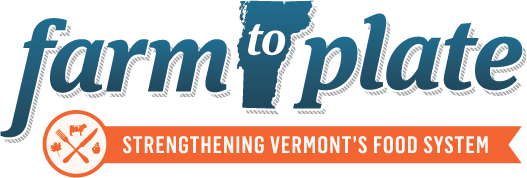 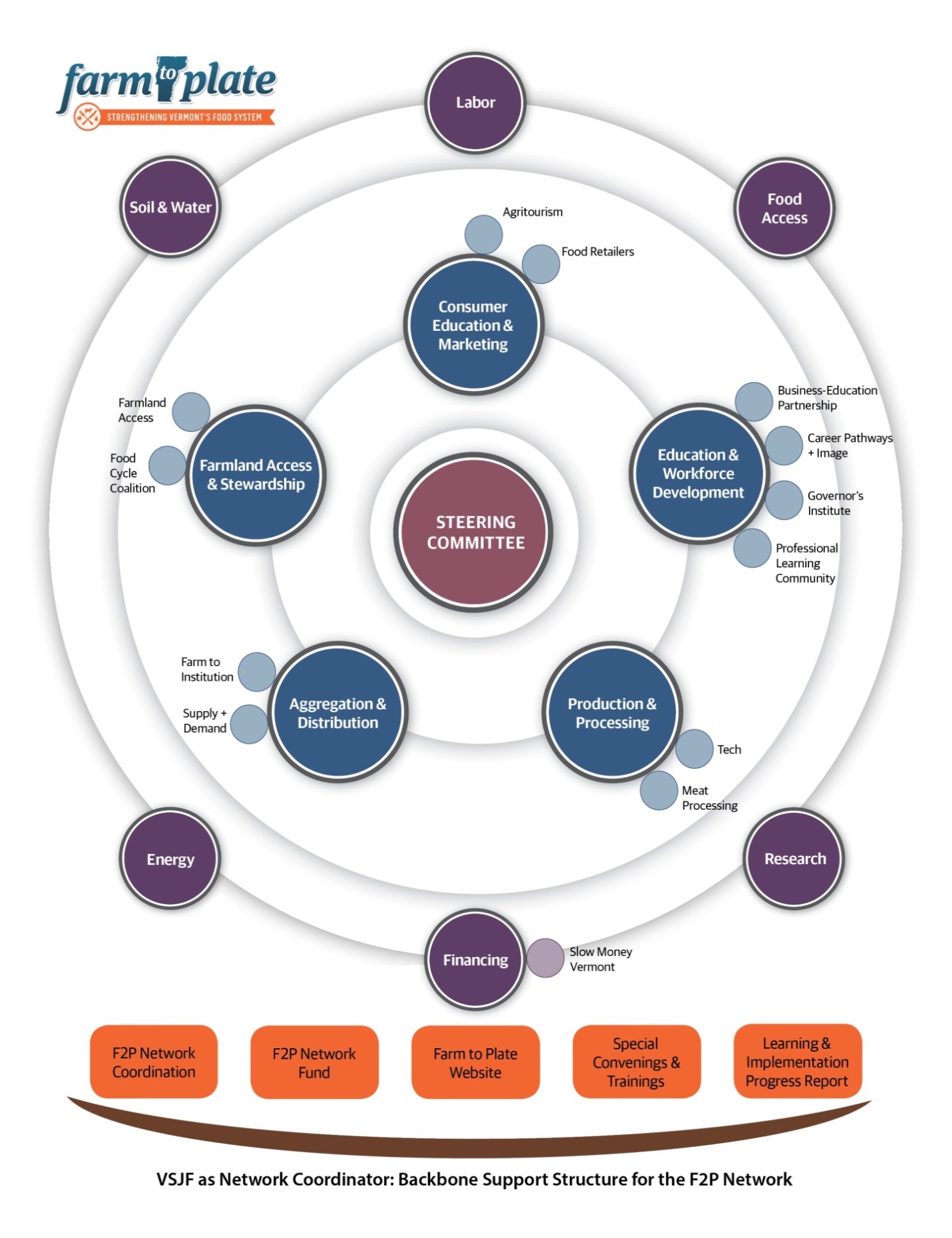 3rd Condition: Continuous Communication
www.vtfarmtoplate.com
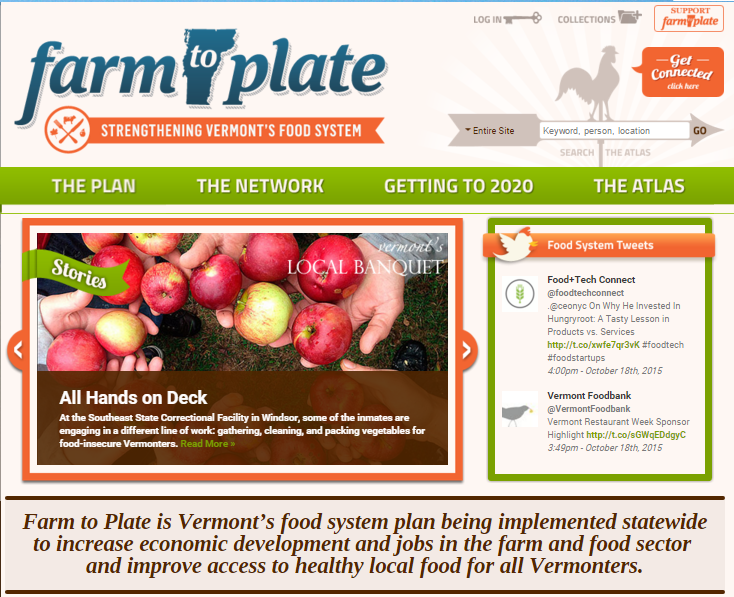 Continuous Communication Essentials
In service to relationship building and connectivity
Transparency builds trust
Supports (and promotes) Network as a whole AND individual Network members
Accessible, frequent, timely information
In many forms and for different purposes
4th Condition: Shared Metrics
www.vtfarmtoplate.com/getting-to-2020
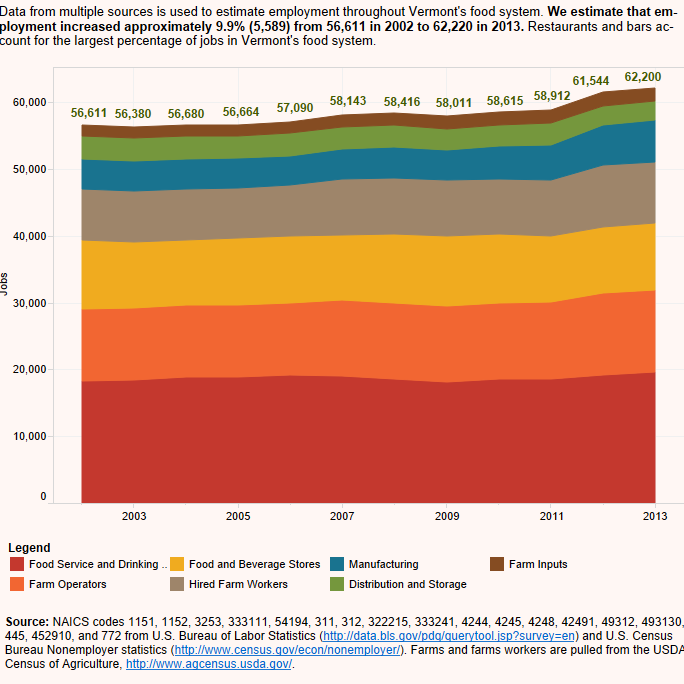 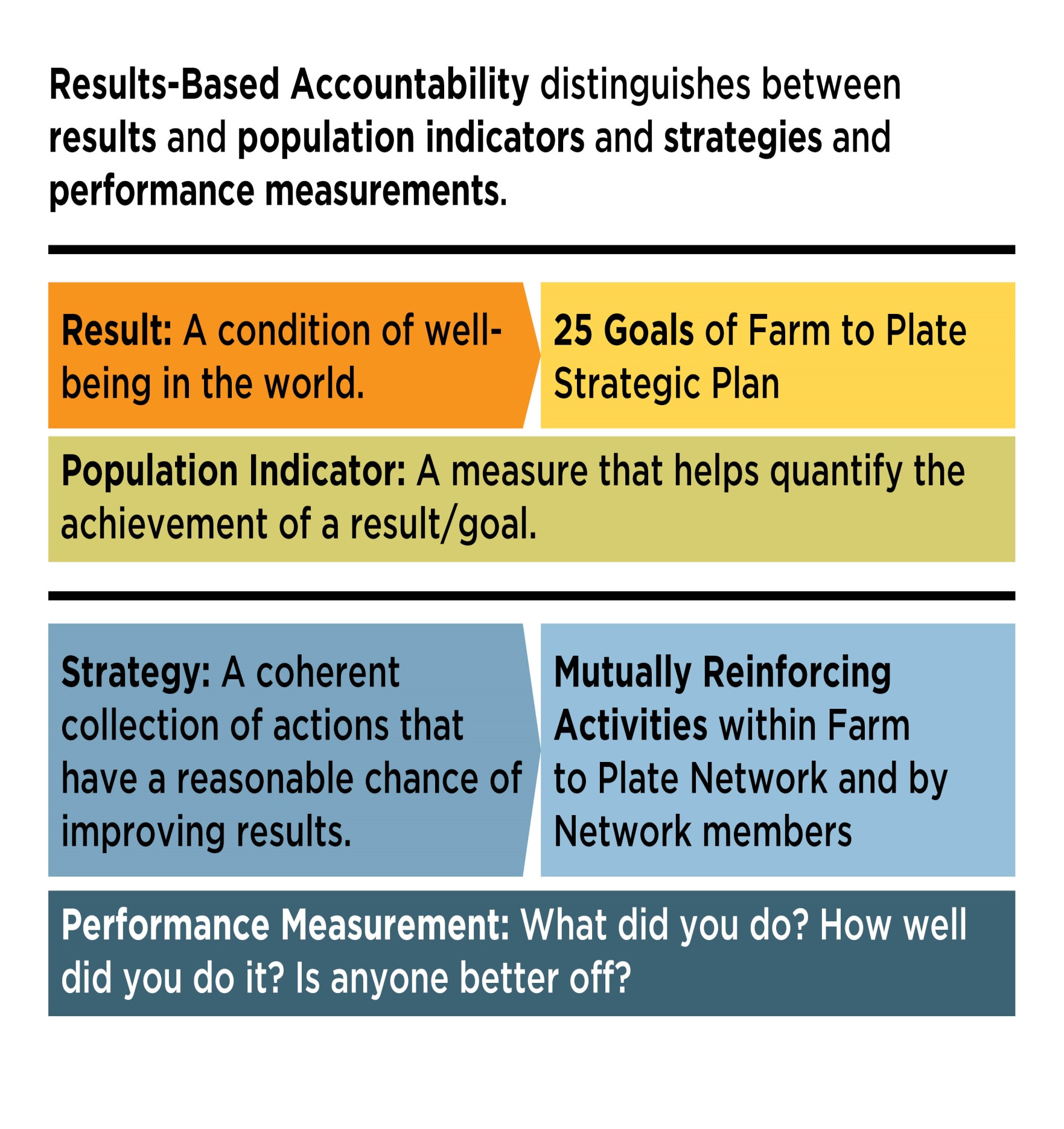 Metrics Essentials
Have an agreed upon metrics framework    (e.g., RBA) and track progress over time
Build process to identify and collect the right data (from trusted sources, from members)
Linked with Continuous Communications – be “data-driven”
Trust is essential for systems of shared measurements
5 Condition:  Network Coordinator Backbone Organization Services
Network administration & fundraising 
Provide professional development and leadership training opportunities 
Manage core Network communication needs / website
Track metrics; report on progress to Legislature and funders; evaluate performance of Network
Help guide vision and strategy; accountable to “whole”
A 6th Condition: Funding
Funding PARTNERS – from the beginning
Multi-year commitments to backbone org. + Network projects 
Network Fund (mini-grants;  90 day projects)
Galvanize new funding – expand the pie; backbone should not compete with project funding
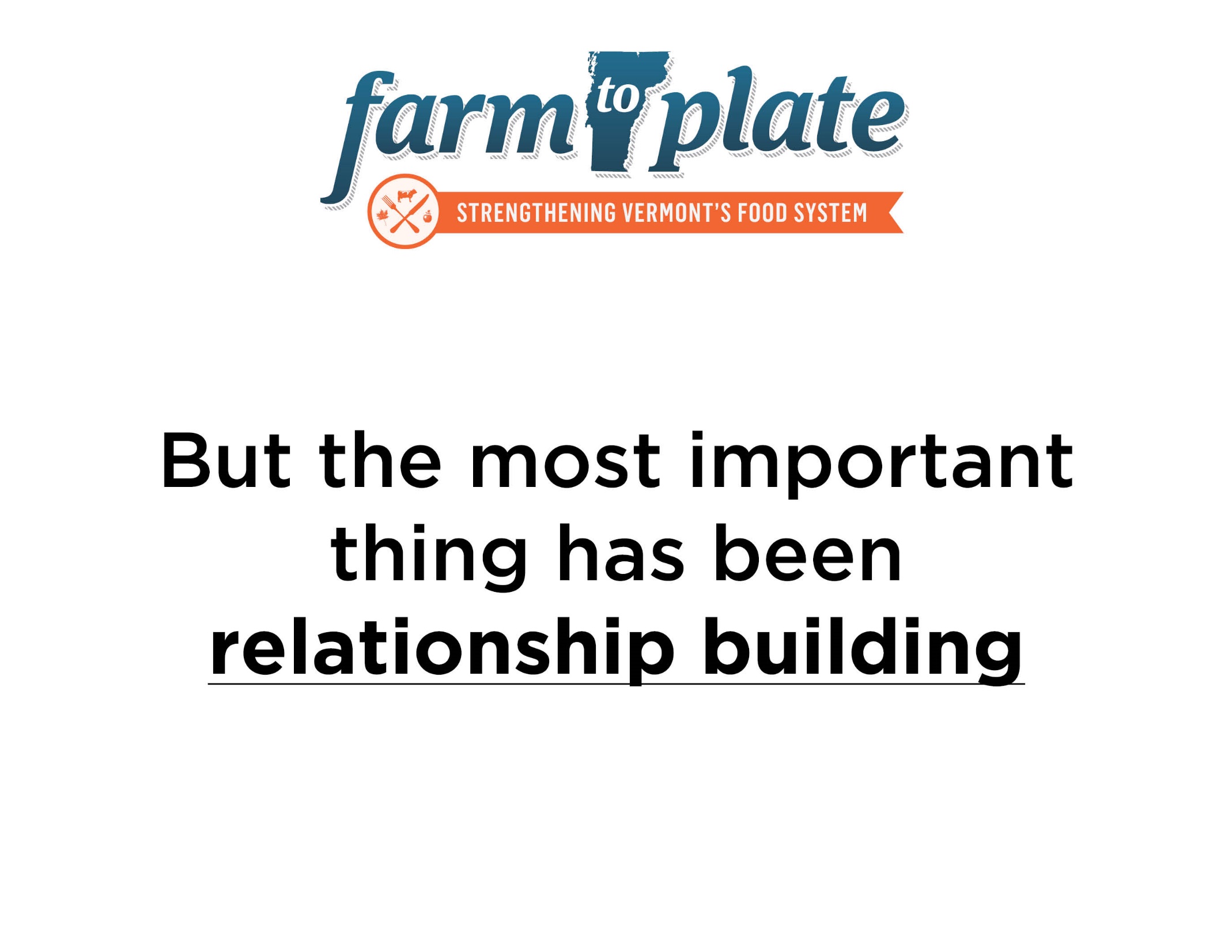 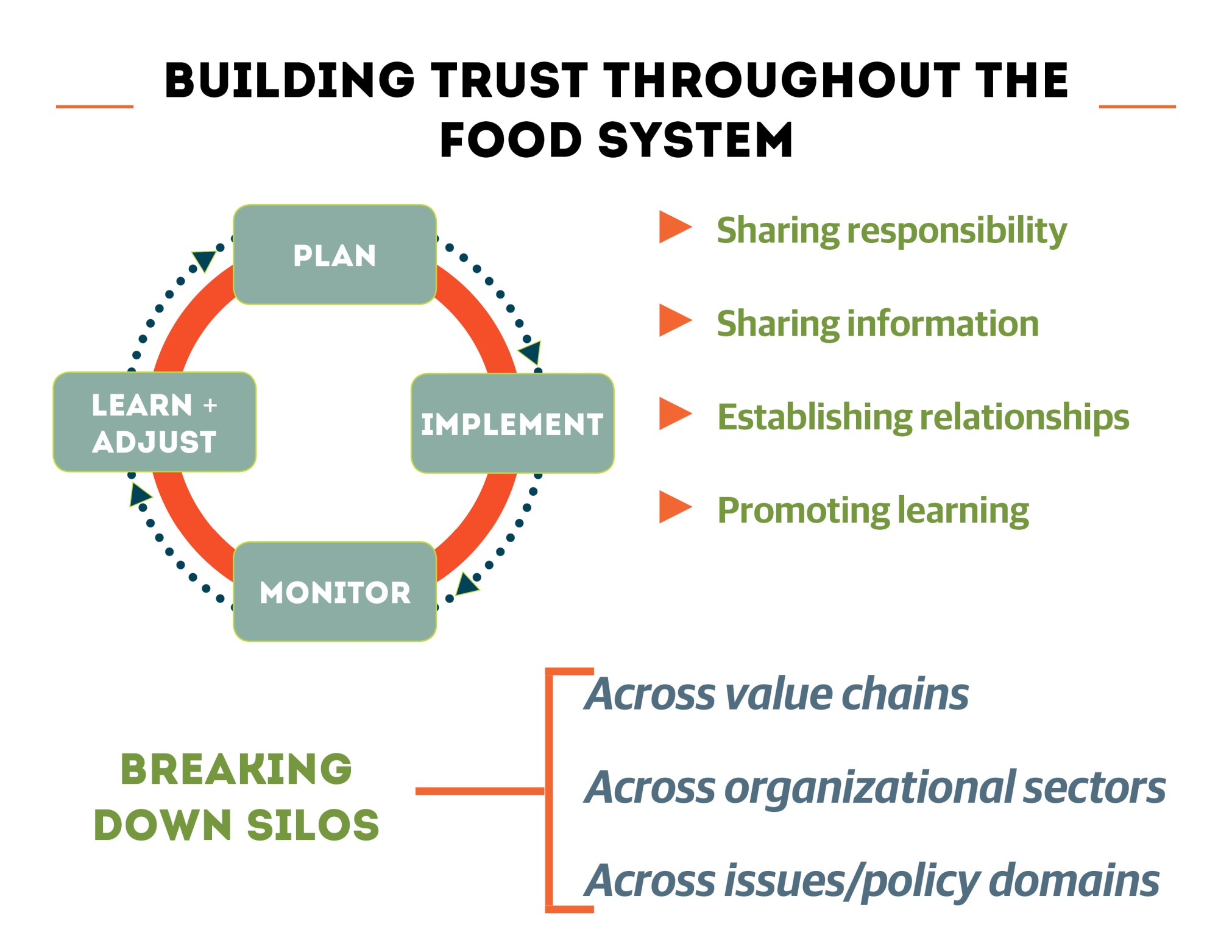 Network Leadership Lessons from F2P
Encourage shared ownership and develop structures for decentralized decision-making
Learn how to “hold the whole” and connect the dots (Network weaver, systems thinking, etc.) 
Model behavior – how you want others to “show up” (promote transparency and trust) 
Prototype and design thinking – fail forward fast
Practice early “wins” to build deeper relationships needed to do the harder work
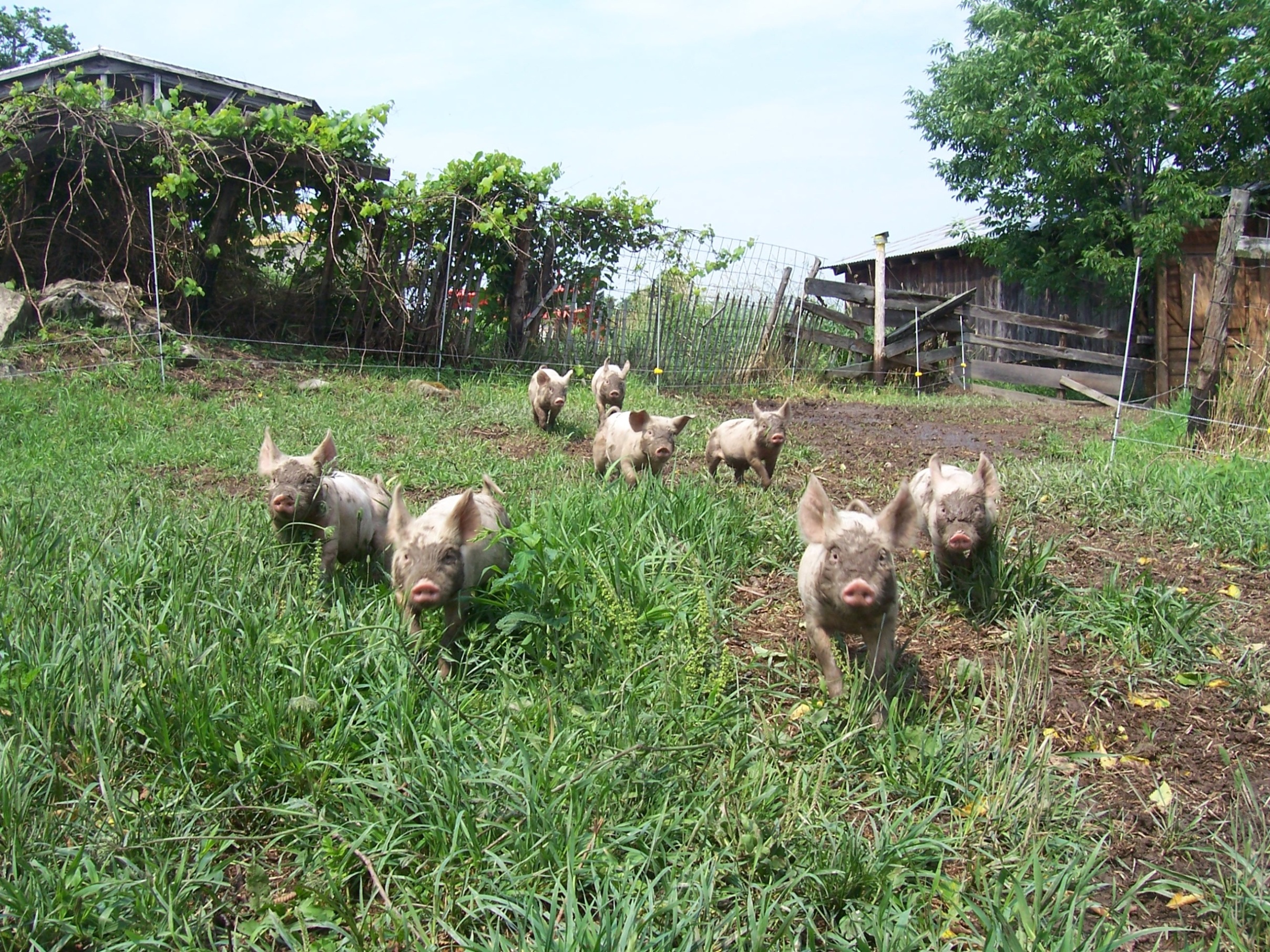 Thanks!
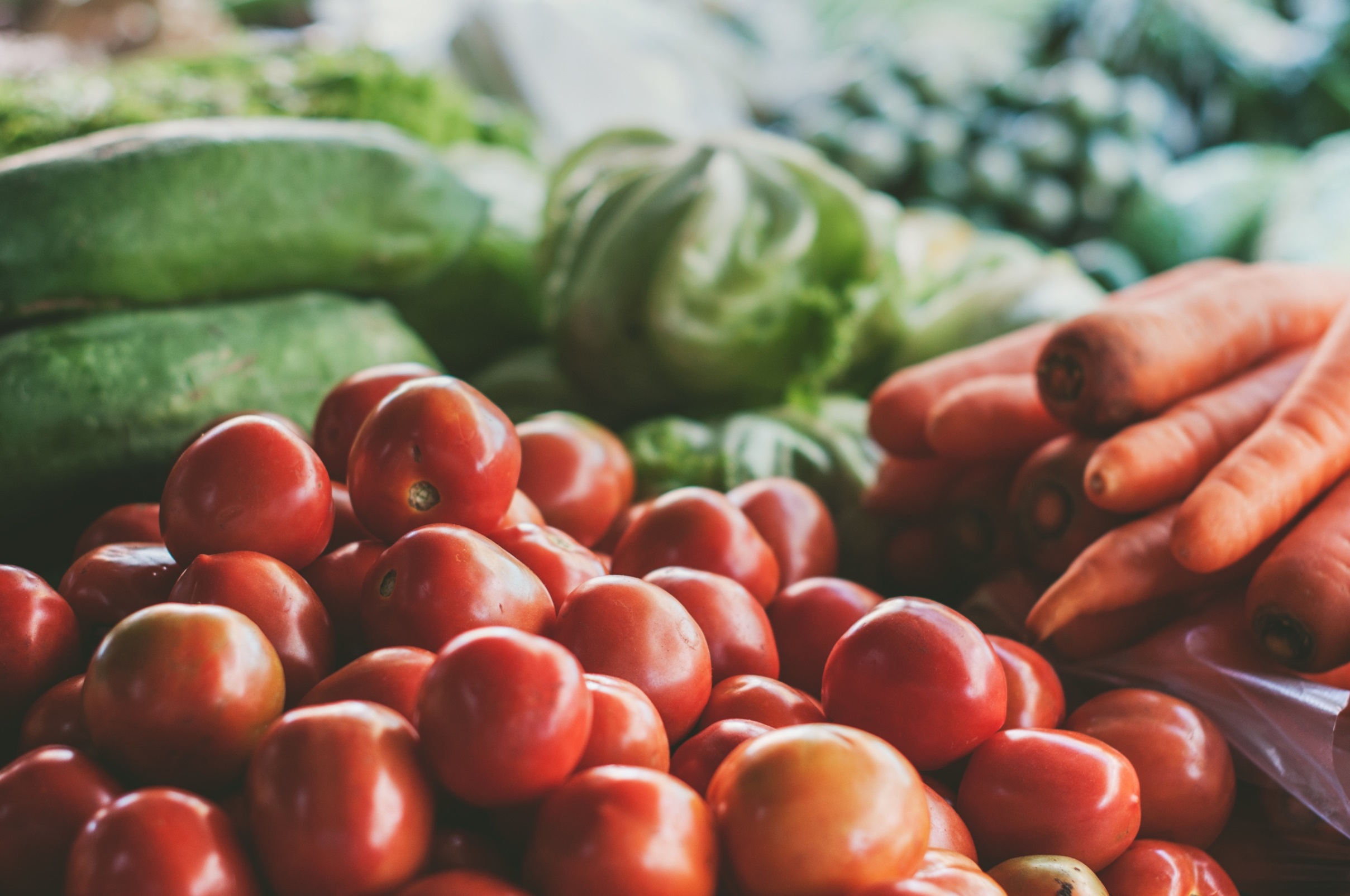 Finding Common Ground Summit
May 4 to 5, 2016
BCIT Downtown Vancouver


REGISTER AT: bit.ly/2016FCGsummit
Sustainable Food Systems Working Group
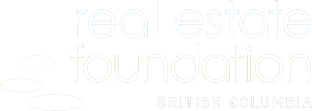